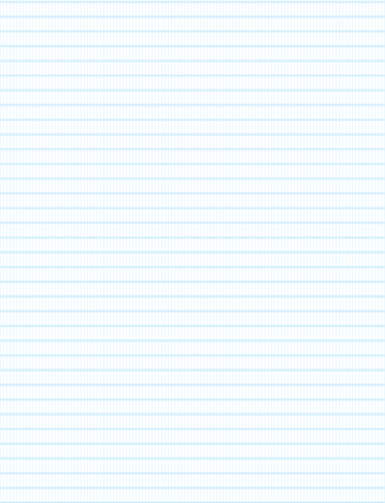 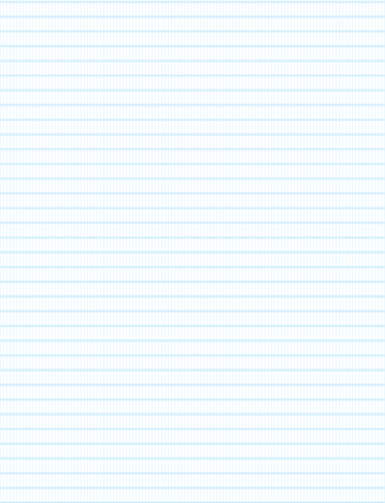 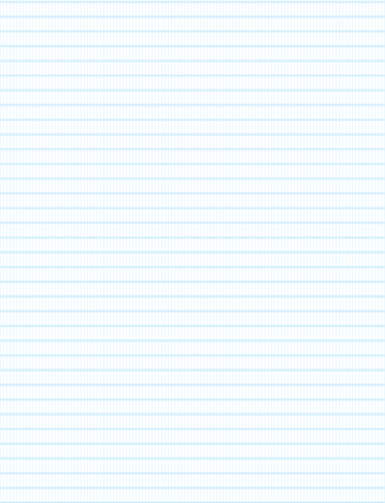 Class Directors
What is a Class Director?
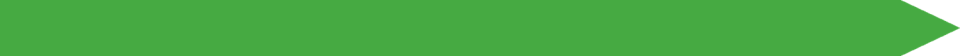 As a Class Director, you are the “bridge” between your respective class and your clubs officers!
You represent the members of your class, and should make their opinions and ideas known.
🌉
Why is a Class Director important?
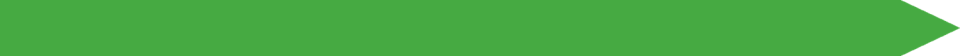 Dividing Key Clubbers into classes can assist with:
Organization of club events.
Communication of information
Member participation in club activities.
What Can I Do as a Class Director?
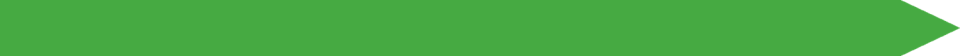 One of the biggest problems clubs come across is communication. You are the KEY to solving this issue.

You also play a vital role in the decision making involving the Key Clubbers you represent.
[Speaker Notes: As a class director, on of the best things you can do is to represent the opinions and ideas of your class.]
Communication is KEY
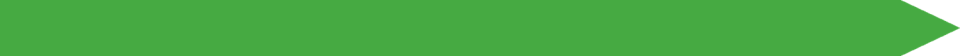 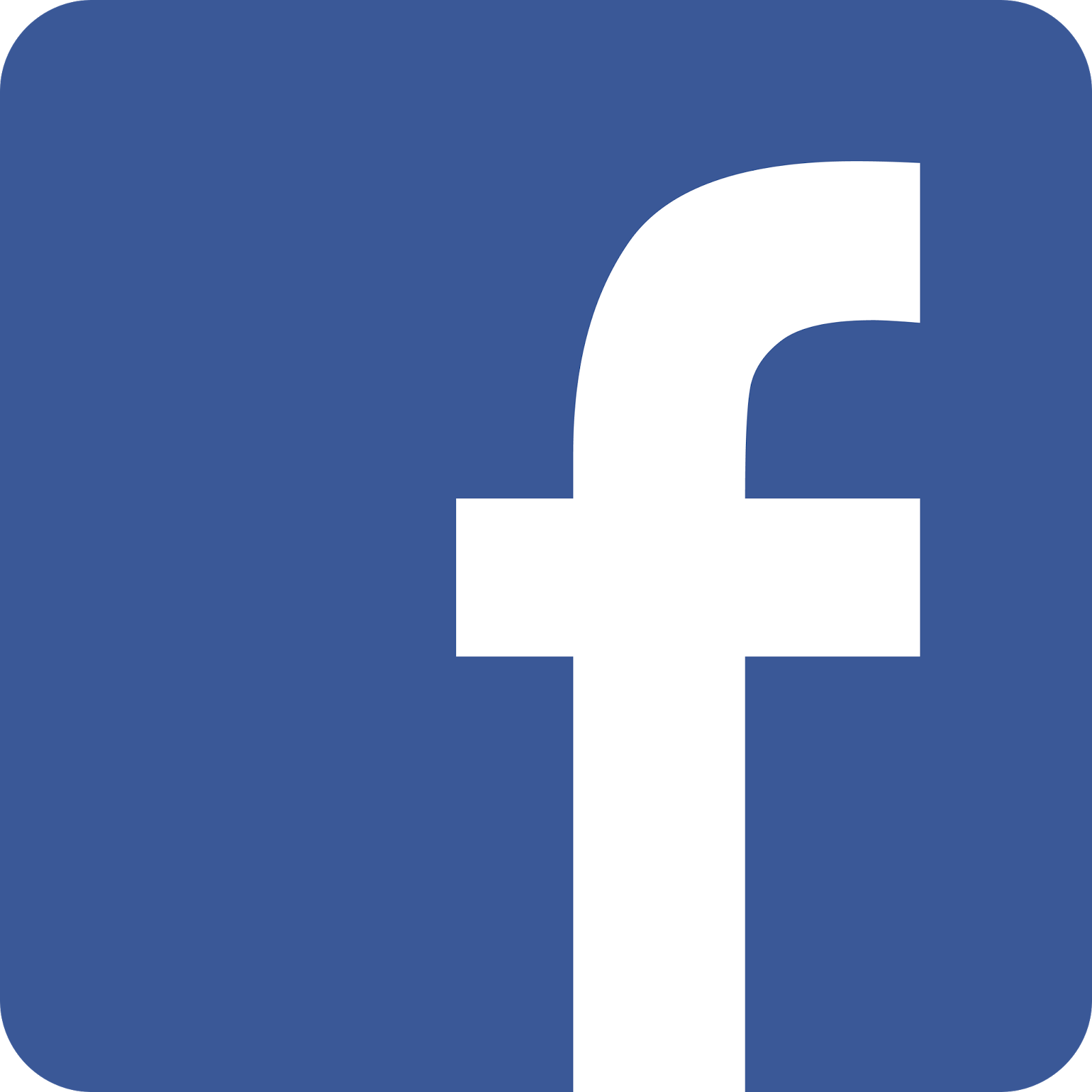 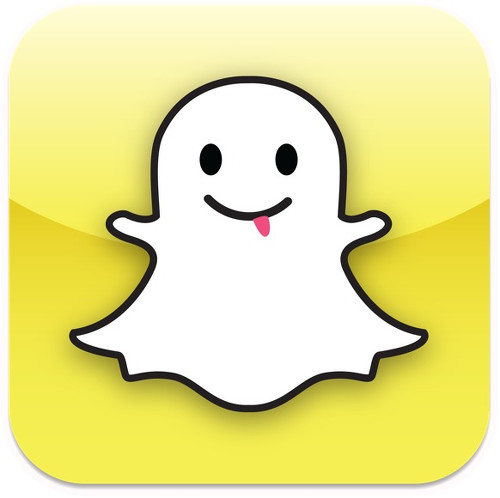 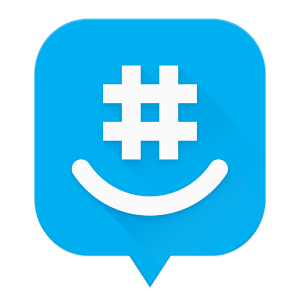 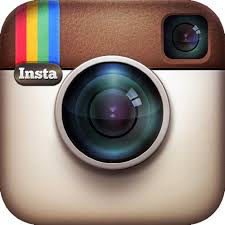 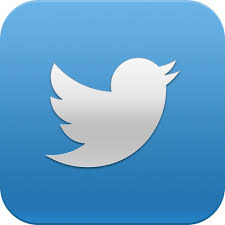 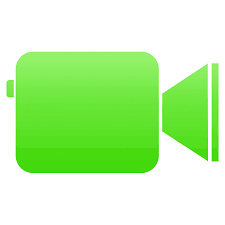 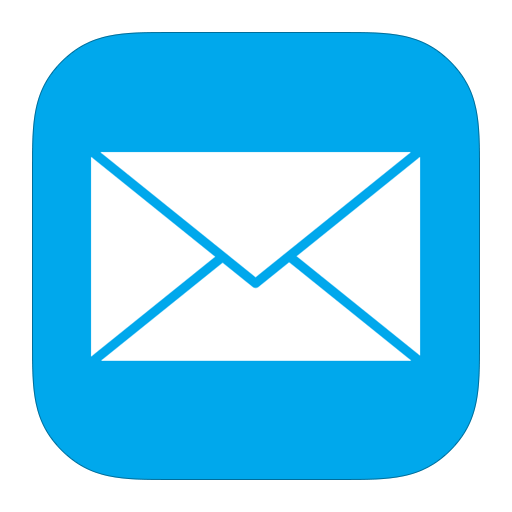 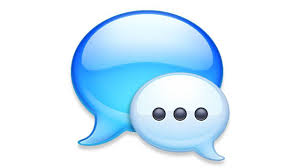 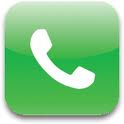 [Speaker Notes: Always keep in contact! Make sure they know what is going on and what they are supposed to be doing. 
Always ask for opinions and ideas.]
Active Communication
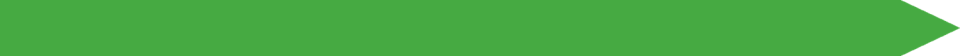 Whether working with committee members or your classmates, you must be able to communicate to be efficient.

Types of communication:
Face to Face
Digital
💬
👧
👦
📞
[Speaker Notes: There are multiple methods of getting information across or having a discussion. Your job is to make sure it happens!]
Set your goals
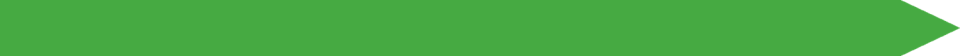 Define what you want to achieve during your term! 

Class Directors:
Number of Hours per member?
A big class project?
Winning a “Class competition”?

Committee Chairs:
What types of projects?
How many throughout the year?
✅
[Speaker Notes: Presenter: Ask a few class directors/chairs if they have any ideas of what they want to achieve.]
Some Food for Thought
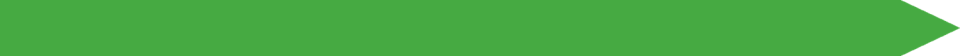 Is it something that all members would want to take part in?
Is the community in need of this service right now or is there something else more pressing that we could tend to?
Does everyone understand ‘why’ this project must be done?
Does this project require continuous action in the future?

Once you’ve answered all of these…
[Speaker Notes: Factor these into the planning of your projects.]
Aim and Achieve
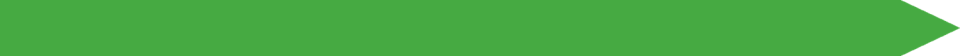 …Work with your fellow members to make those goals a reality.

Ultimately it is up to you, the Class Director or Committee Chair to make sure your class or committee succeeds! But, you should never be working alone.
[Speaker Notes: You are not there to do all the work for your class or committee, just to lead them!
Truly dedicated members will be more than happy to take hands-on roles: delegate!
Always communicate with your fellow members to see if they need help or clarification.]
Keeping members involved
K
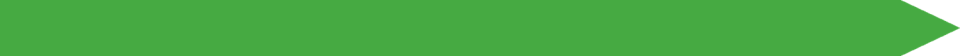 At times, it may seem like the only person working… is you. Turn that around!

Although sometimes you will need to get some things done on your own, membership involvement is crucial to the final success of any large project or goal.
[Speaker Notes: Communicate to your members that you need them!
Be easy to approach.
Let it known that the effort is truly appreciated.
Show them the impact they can make!

Apps like GroupMe and Facetime are great for having quick conversations with everyone when you can not all get together]
The Face of a Leader
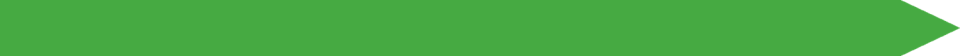 As a leader, you have more of an influence than you think. 
For many club members, you are their motivation and example of what a true leader is.
Lead by Example
You may never know what difference you made: but know that you made a difference. Let others know this fact as well.
[Speaker Notes: As a leader, especially in key club, you make a huge impact. 
You serve as motivation and a primary example to your class or committee. Remember to lead by example. If they see you working hard, chances are it will motivate them as well. 

When ever your getting into a slump about your position, always remember this, YOU are making a difference. You may never know how much of a difference, but I can assure you that you inspired or motivated someone to do something good for their club of for one another. You may have even been the reason someone wants to get more involved in Key Club.]
The Bylaws
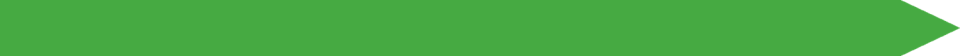 The Bylaws contain important information on what a club can and can not do
i.e. dues amount, committee assignments, appointed positions, elections process
A Standard Form can be found on floridakeyclub.org/resources
[Speaker Notes: IF the bylaws are violated, a club can face serious consequences. 
Amendments to the Bylaws can be made through a club vote. The amendment must be proposed prior to a meeting then voted on at a normal club meeting.]
Putting it all to use
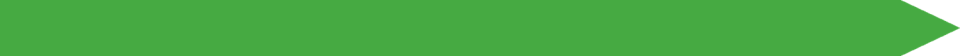 These are just a few examples of impactful projects that can be put to use by a class or committee!
[Speaker Notes: These next few projects will really make a big impact]
Meaningful projects
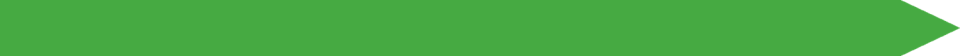 Special Olympics
Volunteer at your local Special Olympics event as assistants, concession stand workers or cheerleaders! 
Don’t have an event in your community?  Visit www.specialolympics.org to learn how you can plan one.
[Speaker Notes: The athletes will appreciate all your hard work and support, and the community with back you in your support of the handicapped. 

Tips:  Be patient and ready yourself for a long day. Contact your event’s organizers early and often. If you don’t have one now, contact your local Kiwanis Club about chartering an Aktion club in your area to allow Kiwanis to compete next time around.]
Meaningful Projects
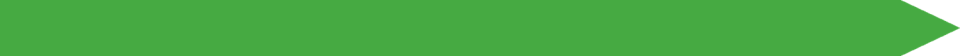 Variety shows 
Brighten the days of residents at local nursing homes, orphanages, hospitals, senior centers, etc. by hosting a youth variety show for all to enjoy.
[Speaker Notes: Acts can vary from the simple and straightforward to the elaborate and intense. 

Find hidden talents in your Key Clubbers!
-Does anyone in your club: Sing, Dance, preform Stand–up Comedy, Play an instrument, Speed art, etc. 
You could even get non-Key clubbers involved in the acts. Maybe it will inspire them to join! 

Remember to keep the cameras rolling to catch every minute on film.]
Meaningful Projects
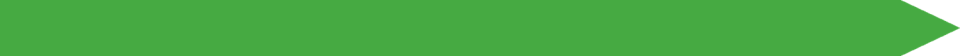 Tutor time!
Volunteer at a local elementary school to tutor the students there. Visit the after school programs or late busses and spend some time helping students finish work, prepare for tests and gear up for a successful future.
[Speaker Notes: Tips:  Act appropriately at all times - little eyes will be watching.
 Be sure get the school administration’s permission before setting up your tutor time. Remain patient with students and remember to offer plenty of compliments. Always compliment when they do something they should be doing, it will remind them to keep doing it to get your praise.]
Meaningful Projects
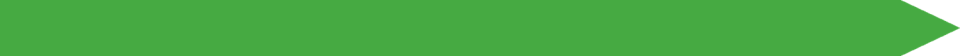 Food Drives
Locate a food bank in your community. Call your local city or county office and ask where the nearest food bank is located, or use Feeding America’s online directory at www.feedingamerica.org.
[Speaker Notes: A food drive can be a great way to help your community be prepared. During a disaster, many people will turn to food banks for help, so it’s important that they have plenty of food year-round. 

Tips: Provide collection boxes that are clearly marked for collecting food. After the drive, have volunteers deliver the food to the food bank. Call ahead and let the food bank know when you will be delivering the food. With some planning you may be given the opportunity to work with the recipients!]
Governor’s Project
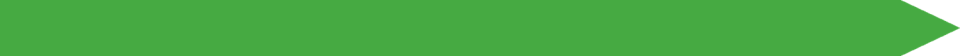 Feeding Our Future

 Project started by Governor Martha
 Involves everything to do with helping to feed to the needy and help them to establish a future.
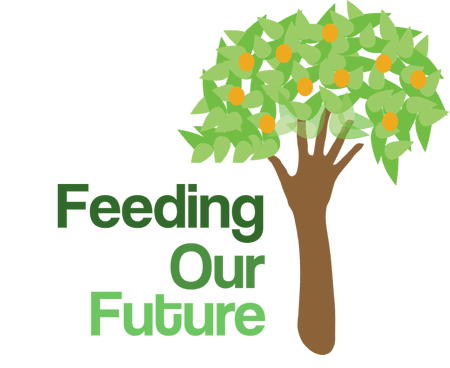 [Speaker Notes: The Governor’s Project this year is called Key Goes Green. 
It was started by Governor Shane 
The environment is all around us, so it is easy to get involved.
Does not include volunteering at animal shelters
	- You can do “upcycling” by making dog toys out of old t-shirts and donating them to animal shelters

*ask audience* What are some projects you could do to get involved?]
Governor’s Project
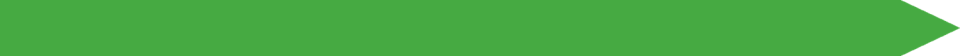 How does this apply to your position?
- You can do class competitions for who does the best Governor’s Project
[Speaker Notes: Class competitions are an easy way to get involved. Have your class organize a project and compete against other grades.]
Questions?
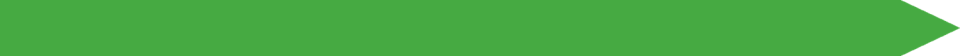 Feel absolutely welcome to communicate your questions, concerns, opinions, or ideas!

(How members should feel at all times!)
[Speaker Notes: Ask if the members have anymore ideas for meaningful service. 

After that, ask if they have any questions about their positions or anything Key club related.]